আজকের অধিবেশনে
ভে
কে
ক
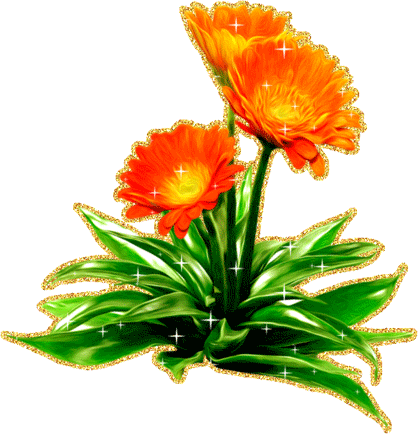 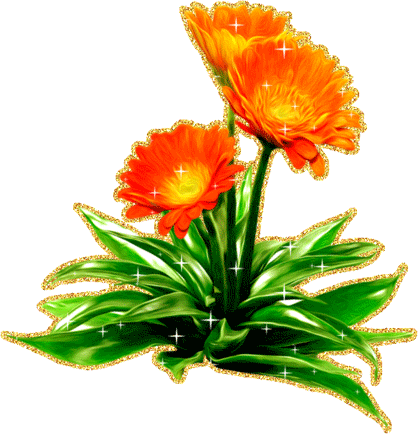 চ্ছা
শু
ল
স
শিক্ষক পরিচিতি
মোঃ তাজিবুর রহমান 
সহকারি শিক্ষক
পার কেকানিয়া সরকারি প্রাথমিক বিদ্যালয় 
কালিয়া, নড়াইল। 
মোবাইলঃ ০১৭১১-১৪০৪৪২
পাঠ পরিচিতি
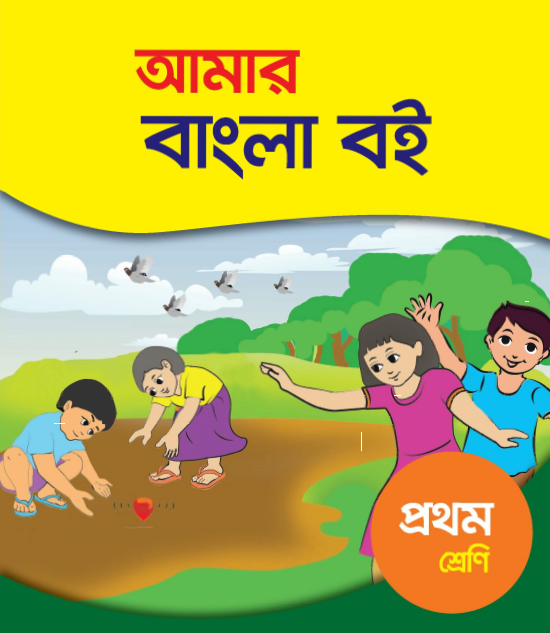 শ্রেণিঃ প্রথম 
বিষয়ঃ বাংলা  
পাঠঃ ৭ (অ – আ ) 
তারিখঃ .................
সময়ঃ ৪0 মিনিট,
পাঠ শেষে শিক্ষার্থীরা -
শোনা 
১.১.১ বাক্য ও শব্দে ব্যহৃত বাংলা বর্ণমালার ধ্বনি মনোযোগ সহকারে শুনে মনে রাখবে।
বলা 
১.১.১ বাক্য ও শব্দে ব্যহৃত বাংলা বর্ণমালার ধ্বনি স্পষ্ট ও শুদ্ধভাবে বলতে পারবে। 
পড়া 
১.১.১ বাংলা বর্ণমালা স্পষ্ট ও শুদ্ধ উচ্চারণে পড়তে পারবে। 
লেখা 
১.১.১ স্পষ্ট ও সঠিক আকৃতিতে বাংলা বর্ণমালা লিখতে পারবে।
এসো আমরা একটি ভিডিও দেখি।
তোমাদের কেমন লাগলো  ?
এসো আমরা কিছু ছবি দেখি।
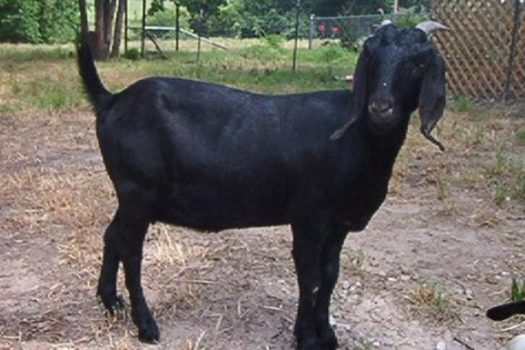 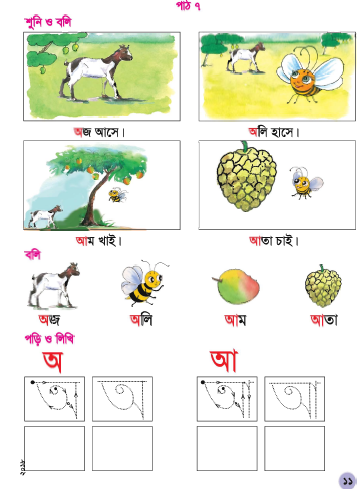 ছবিতে তোমরা কী দেখতে পেলে?
ছবিতে আছে ছাগল , মৌমাছি
আমাদের আজকের পাঠ
পাঠ ৭ (শুনি ও বলি  )
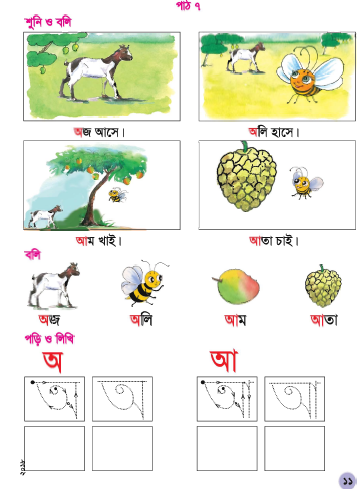 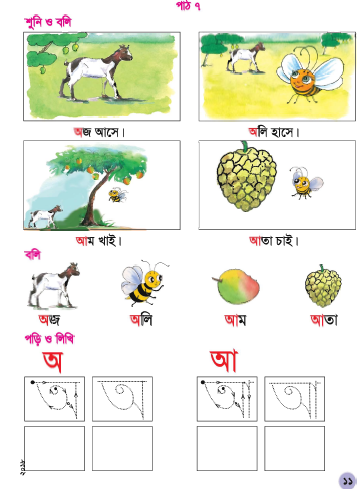 অজ আসে
অলি হাসে
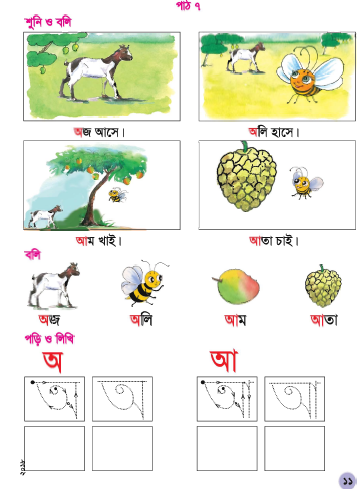 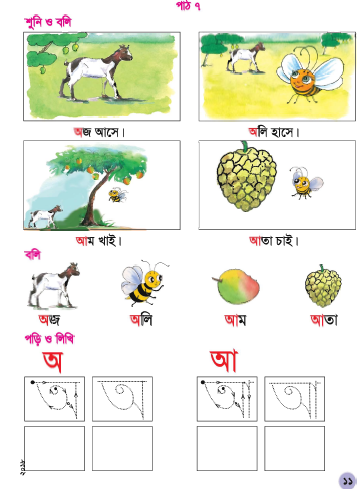 আম খাই
আতা চাই
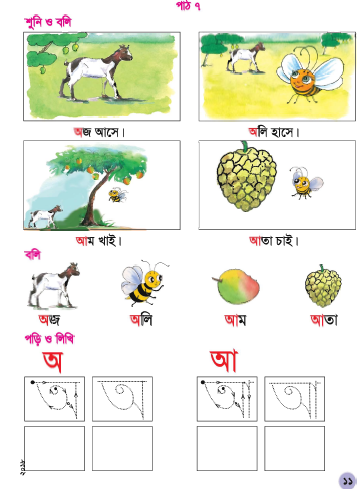 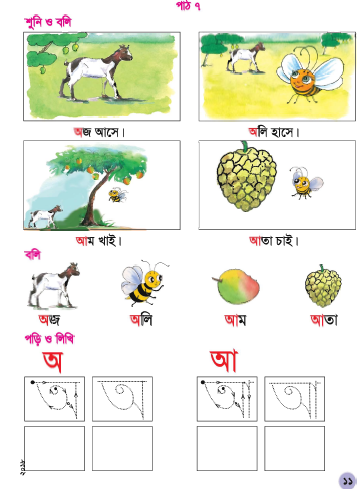 অলি
অজ
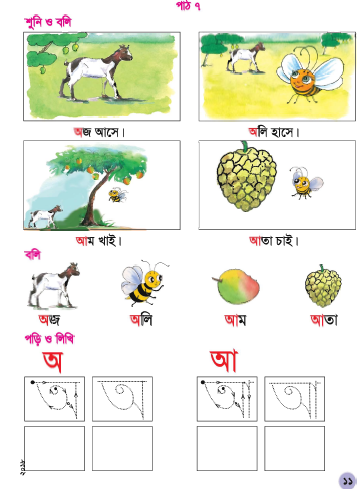 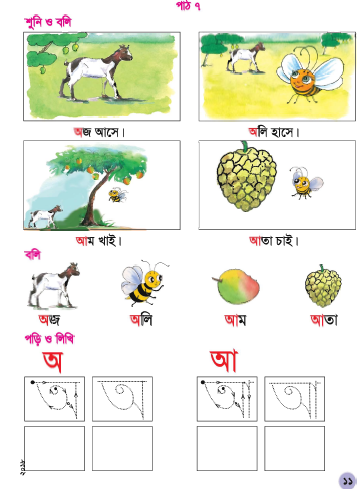 আতা
আম
এসো লেখা শিখি
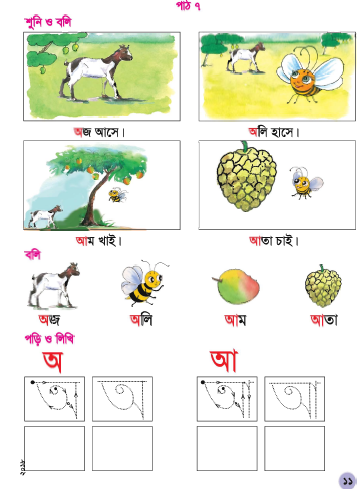 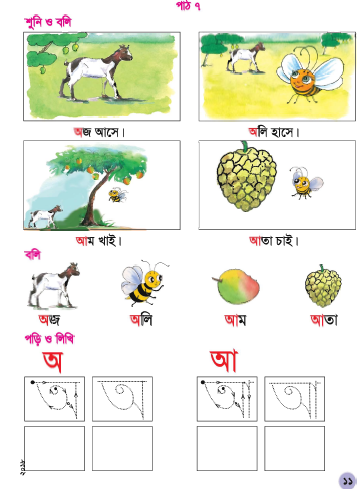 [Speaker Notes: বোর্ডে লিখে দেখাবো।]
বাড়ির কাজ
বাড়ি থেকে অ  আ এক পৃষ্ঠা লিখে আনবে ।
সবাইকে ধন্যবাদ
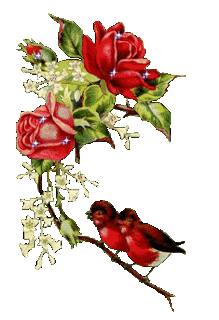